Повышение эффективности воспитательной работы  и уровня  психолого – педагогического сопровождения  образовательного процесса в ГБПОУ НСО  «Искитимский центр профессионального обучения».
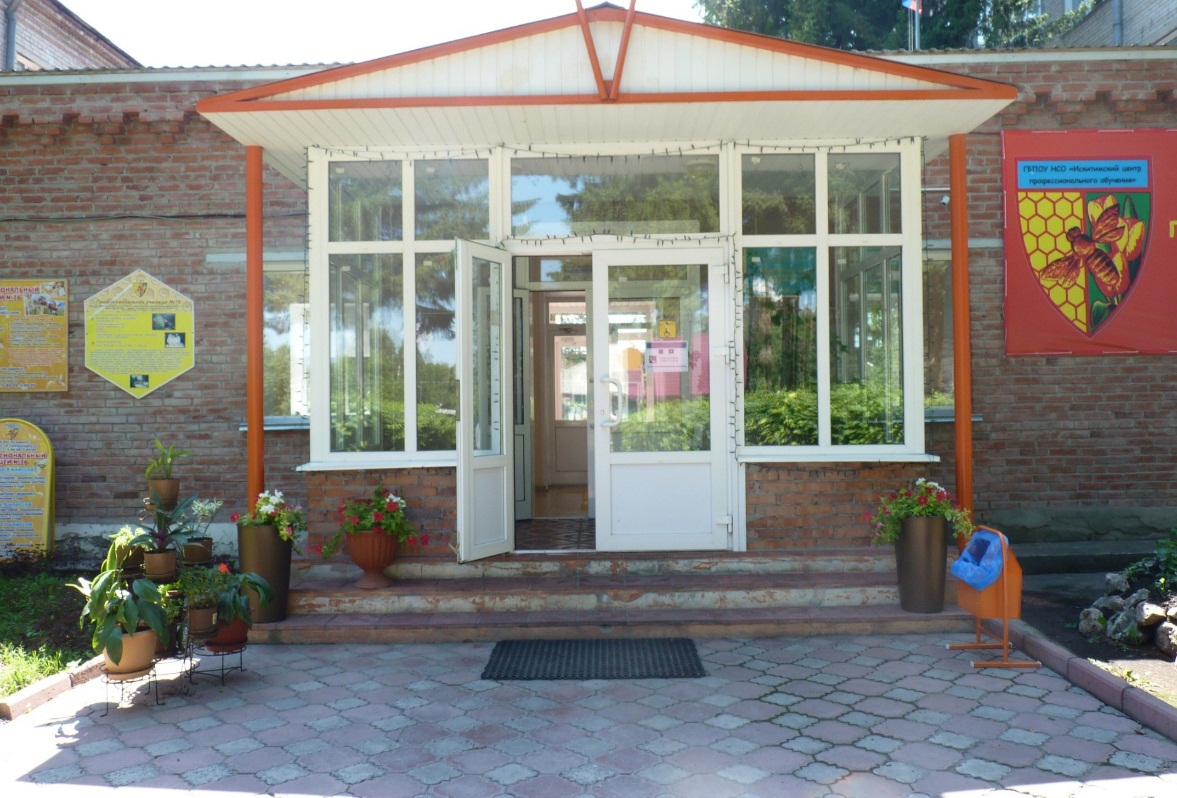 Антонова Елена Леонидовна
зам.директора по УВР ГБПОУ НСО «ИЦПО»

п.Агролес
2017
Формы организации воспитательной работы:
Первый уровень - массовые традиционные мероприятия.      День знаний.
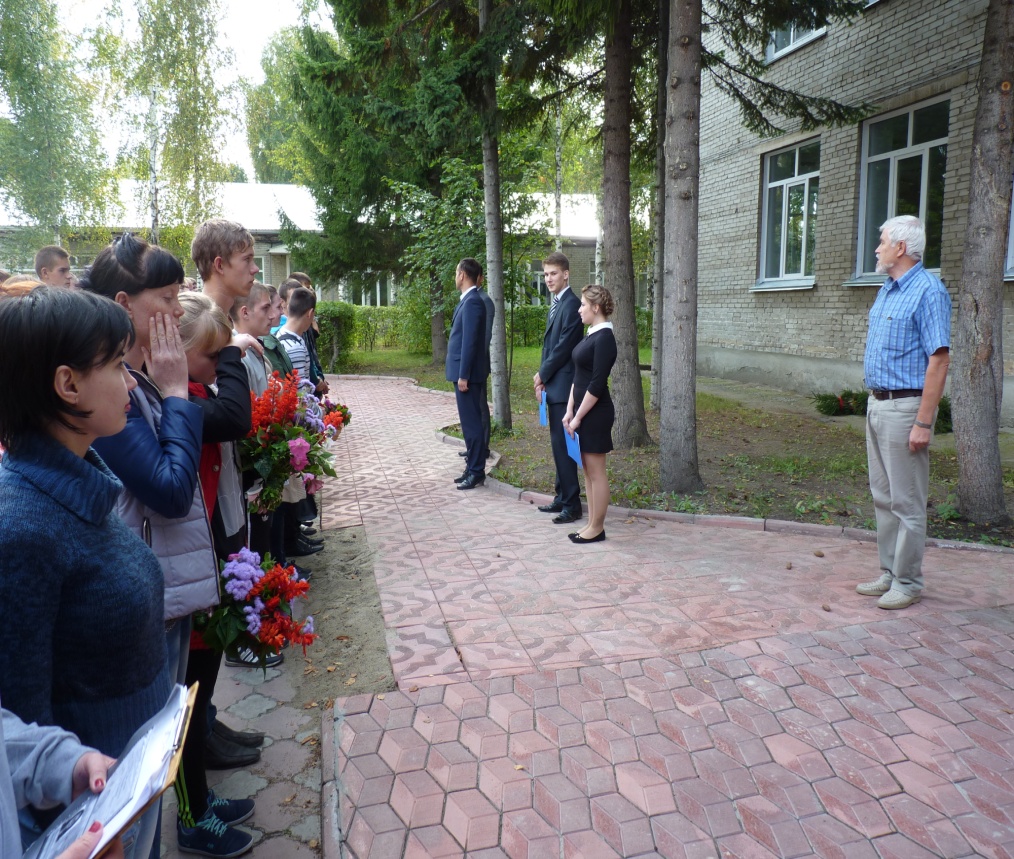 День памяти, посвященный выпускникам, погибшим  в «горячих точках»
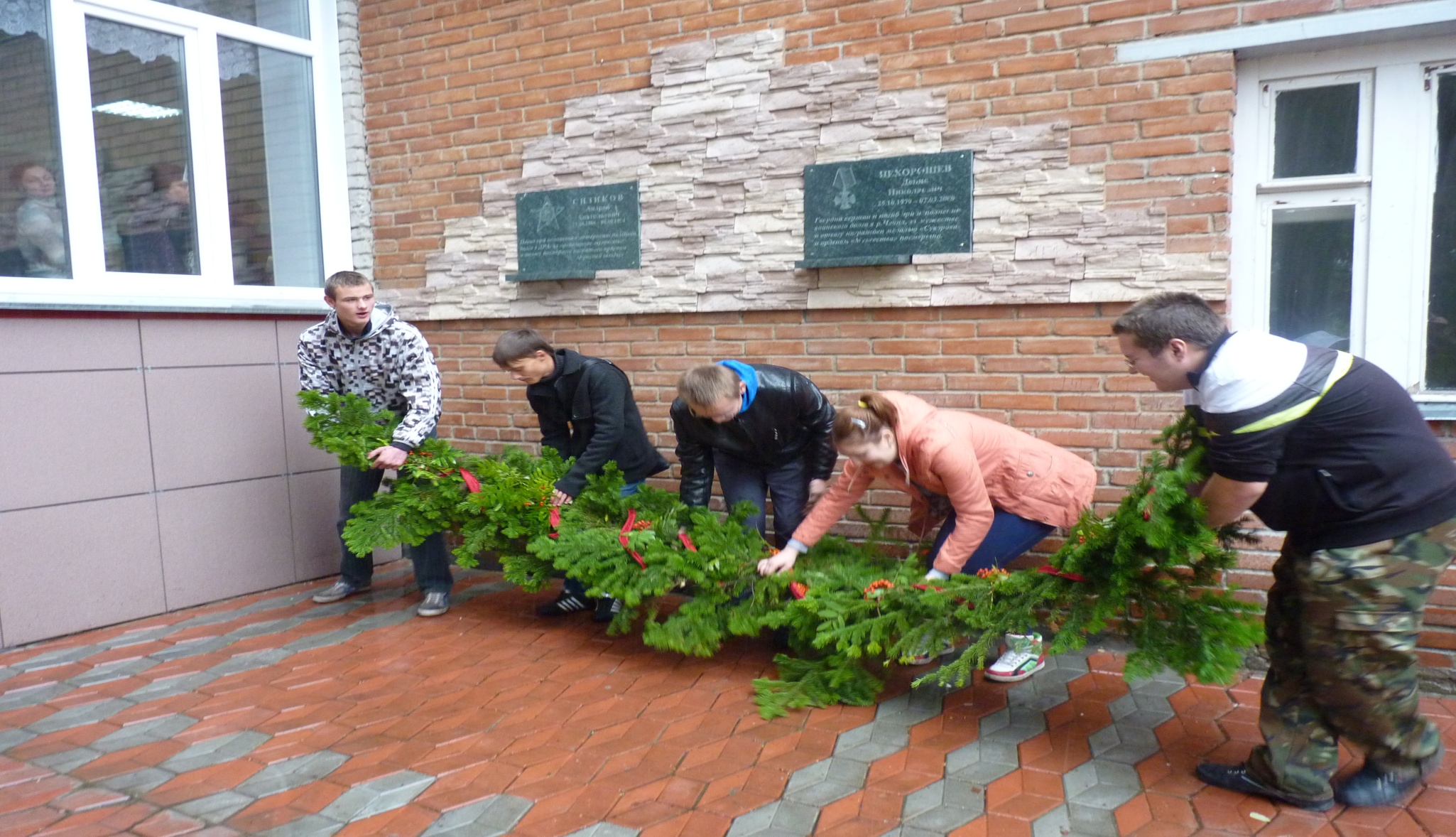 Осенний кросс
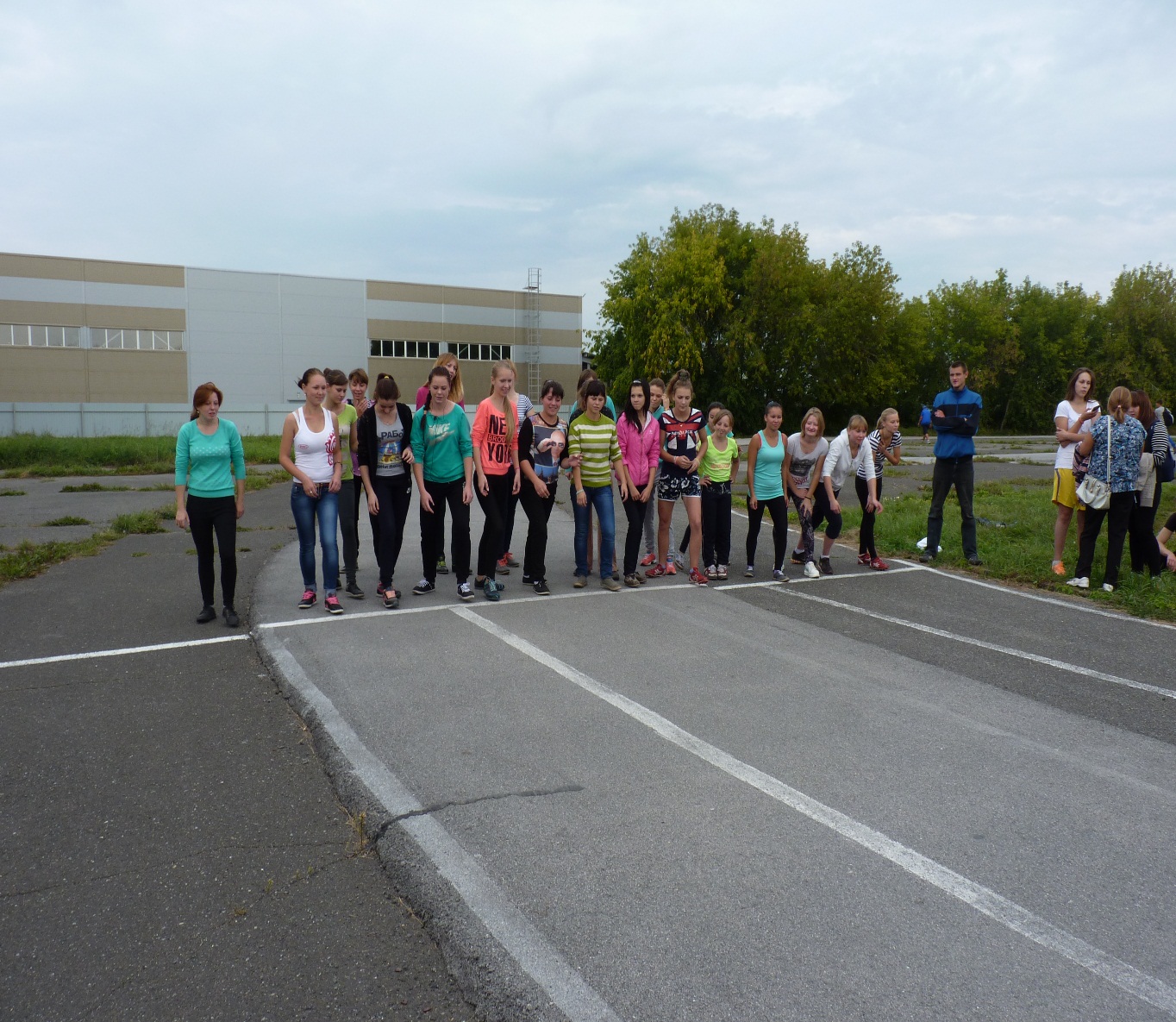 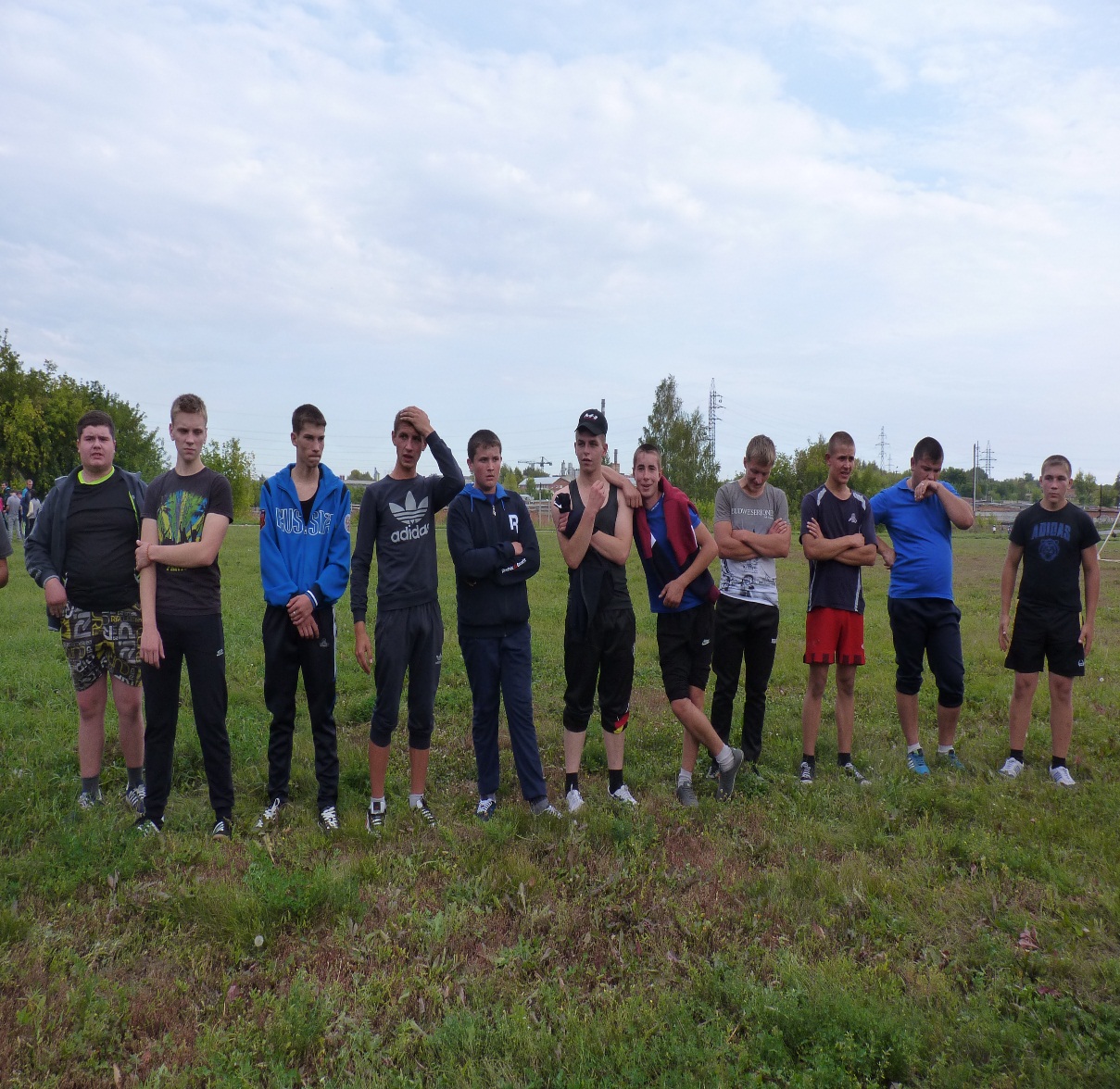 «Биатлон профессий»
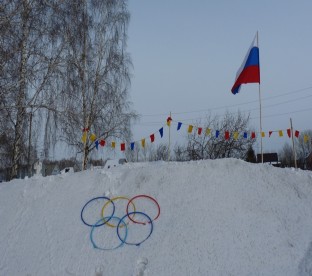 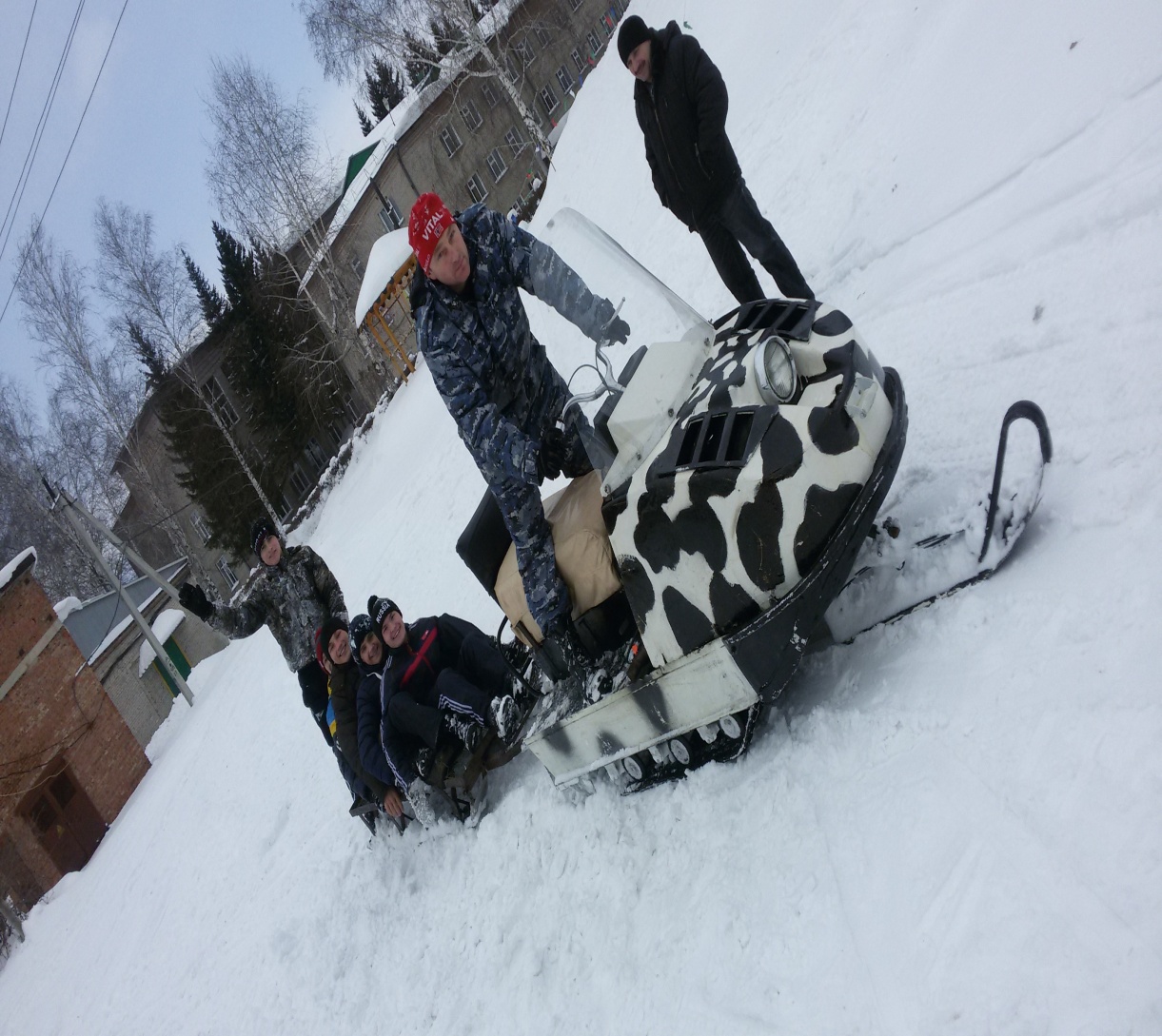 Фестиваль «Студенческая весна - 2017»
Студент года - 2017
Литературная гостиная
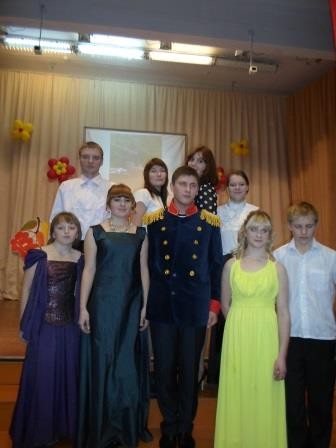 Колядки
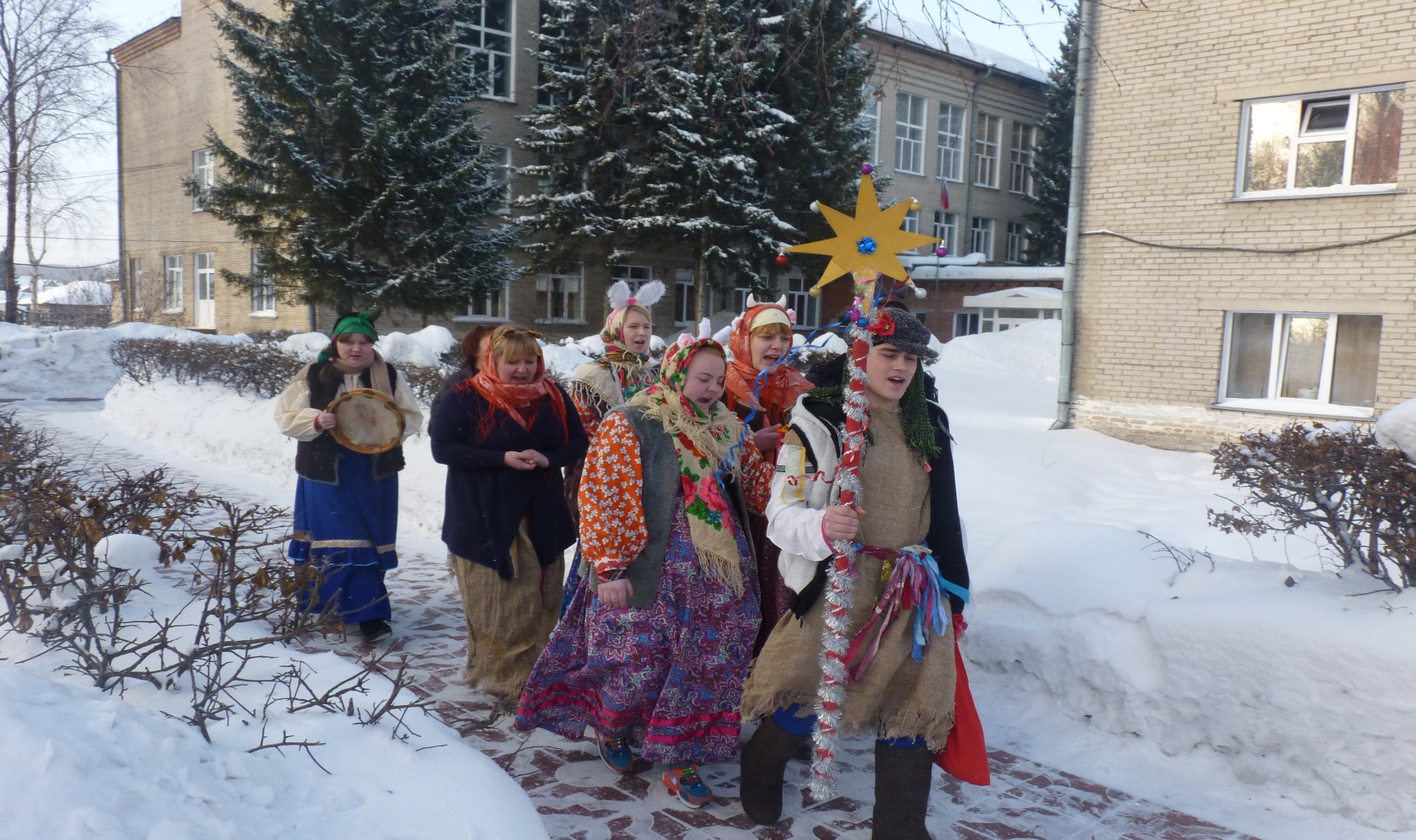 Второй уровень - групповые формы.
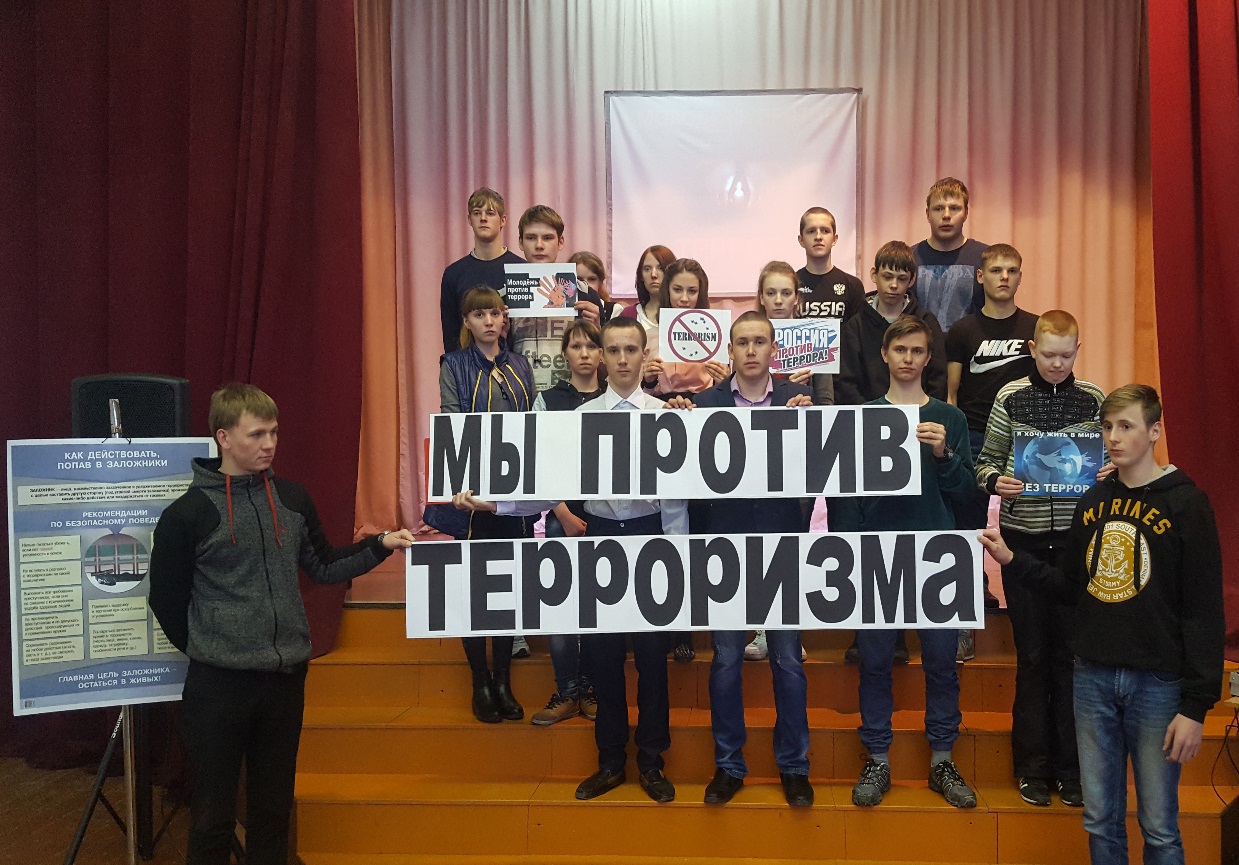 Мероприятия внутри коллектива группы
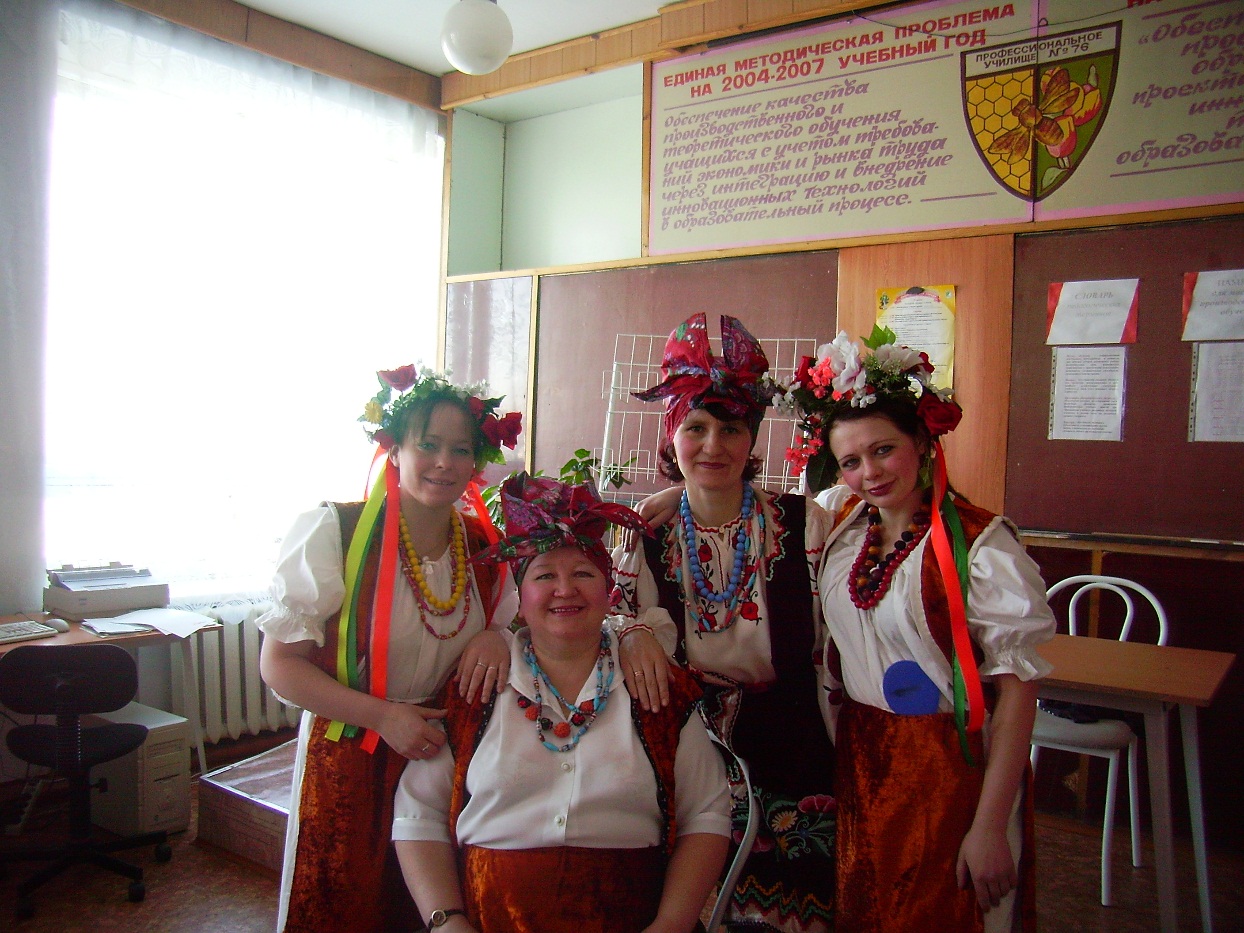 Мероприятия внутри коллектива группы
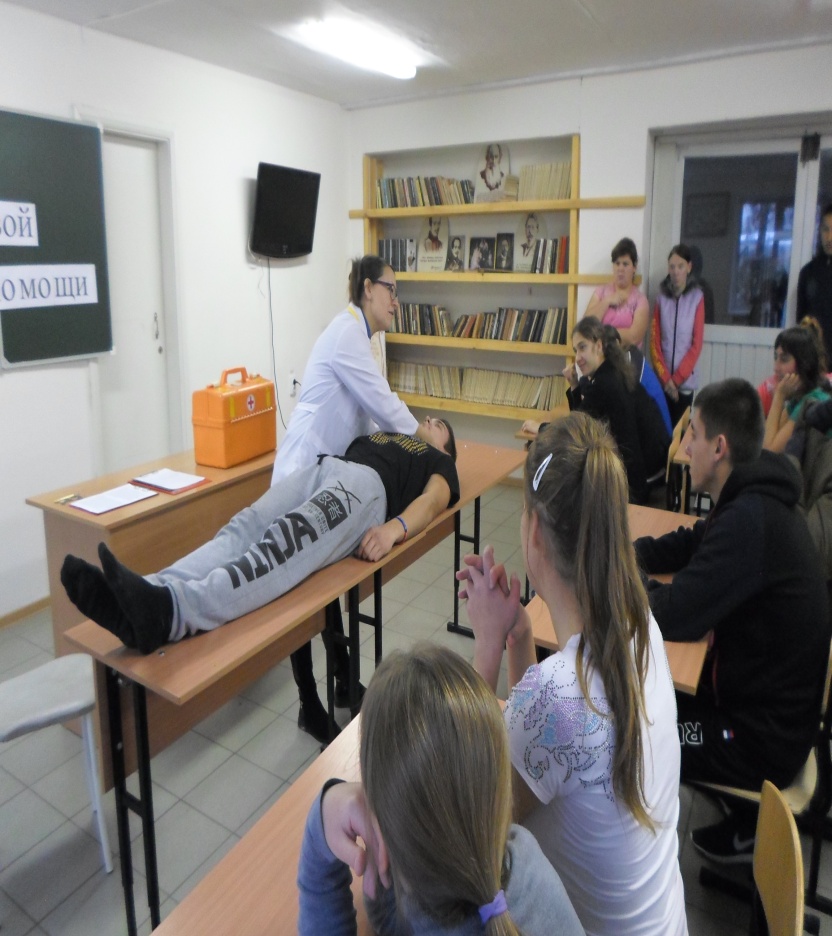 Мероприятия внутри коллектива группы
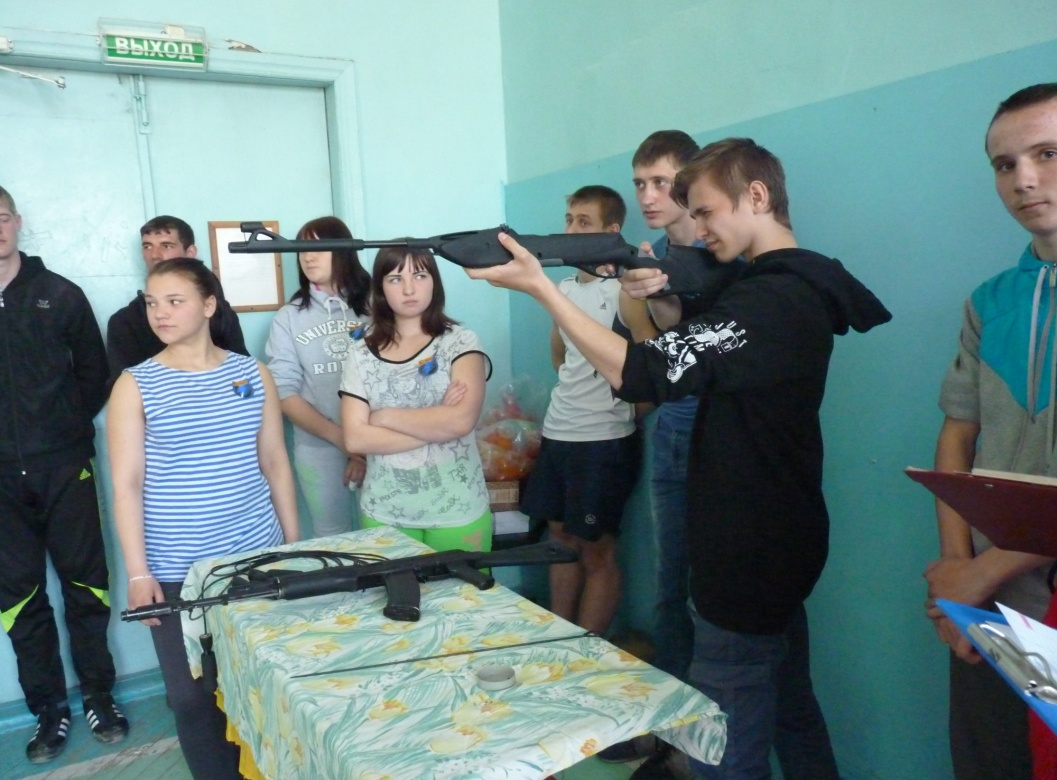 Мероприятия внутри коллектива группы
Мероприятия внутри коллектива группы
Мероприятия внутри коллектива группы
Работа творческих групп
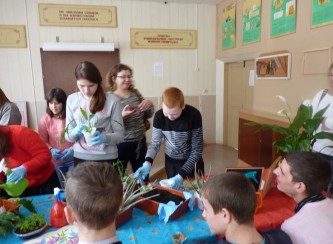 Работа творческих групп
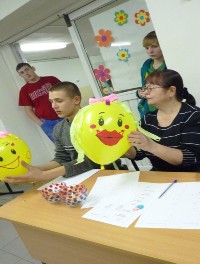 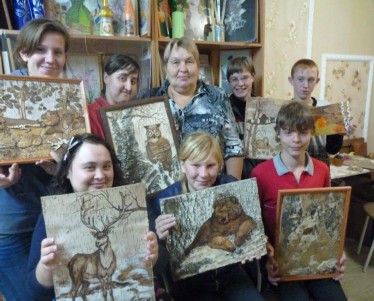 Работа общественных студенческих объединений
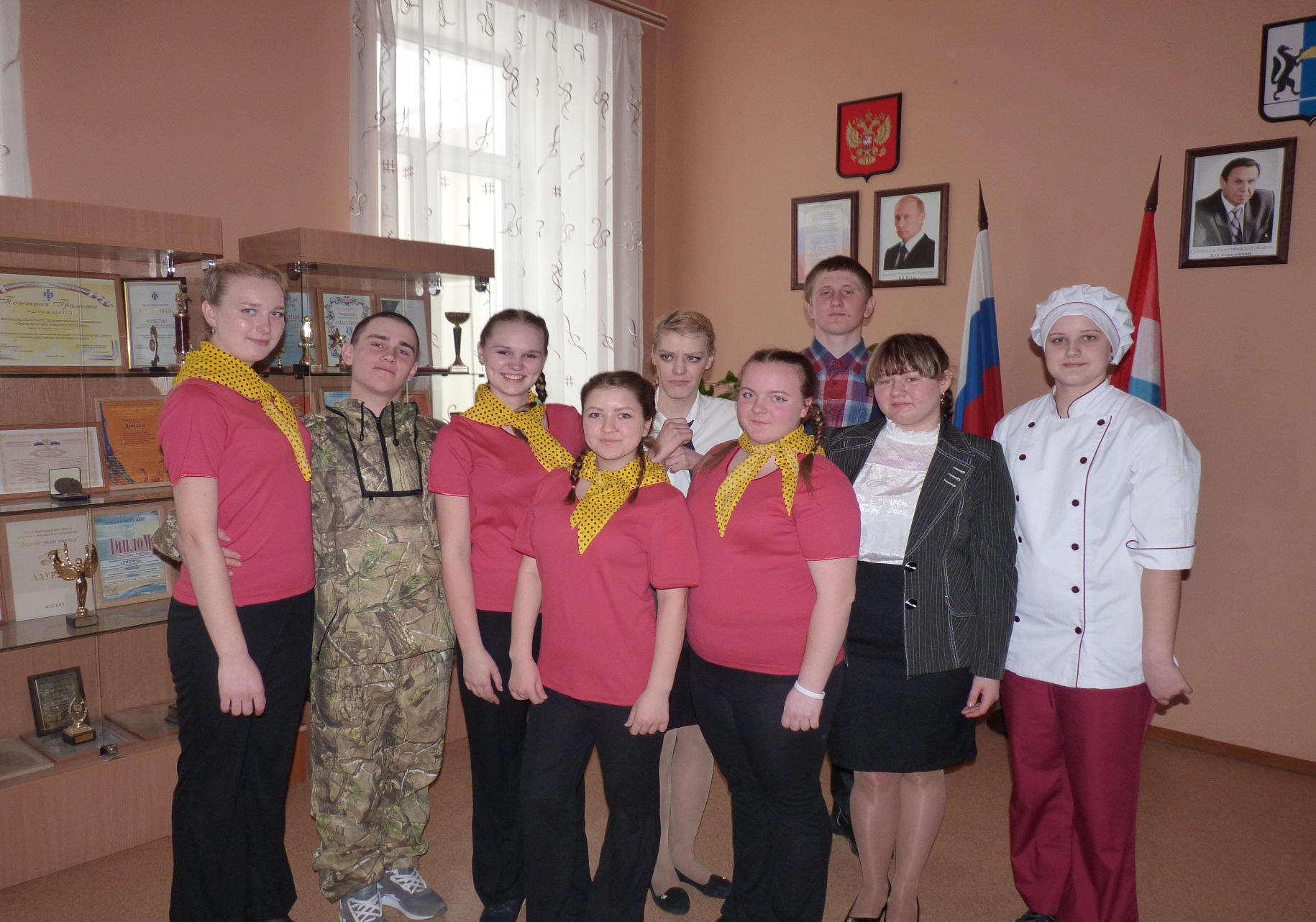 Работа общественных студенческих объединений
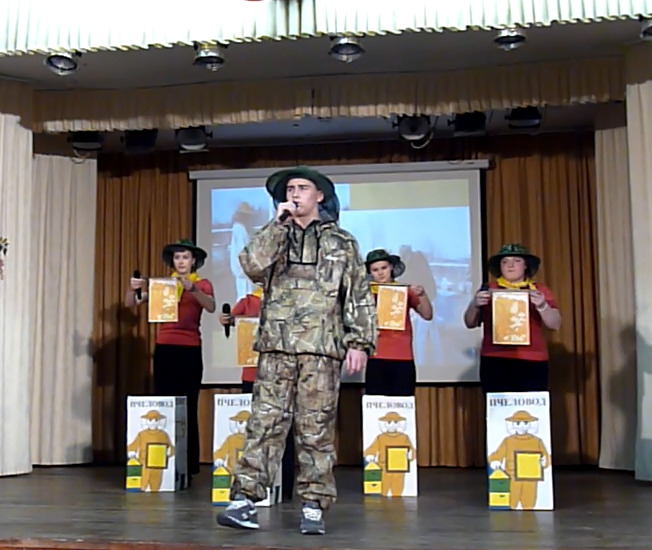 Работа общественных студенческих объединений
Волонтёрский отряд «Пульс»
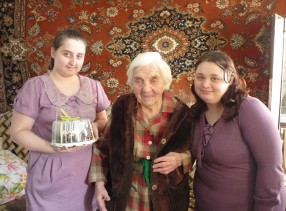 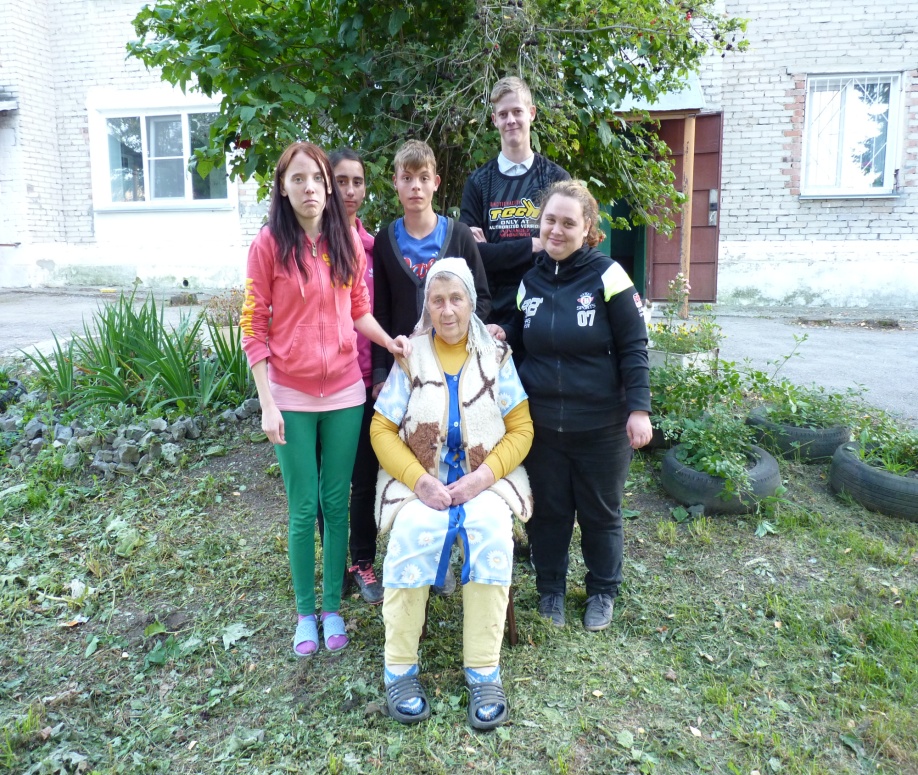 Волонтёрский отряд «Пульс»
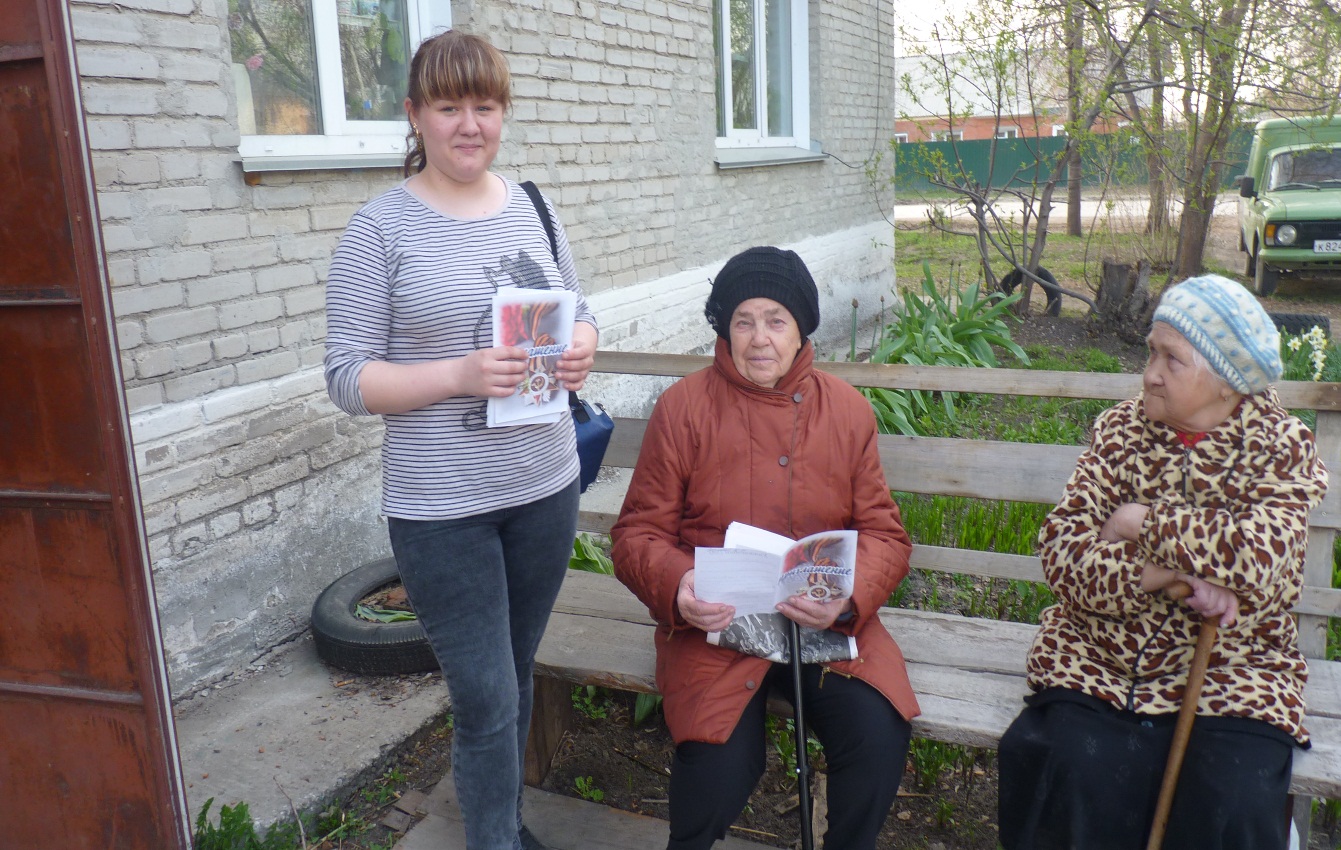 Третий уровень
индивидуальная личностно-ориентированная воспитательная работа, осуществляемая в следующих формах:
индивидуальное консультирование обучающихся по вопросам ор­ганизации учебно-познавательной деятельности в рамках учебного курса;
работа в составе небольших временных инициативных групп по реализации кон­кретных творческих проектов (научных, экологических, в сфере искусства и т.п.);
индивидуальная учебно-исследовательская работа обучающихся под руководством преподавателей;
работа обучающихся в рамках учебной практики под руководством мастеров п.о.
Развитие экологической культуры
Развитие экологической культуры
Выявление и поддержка одарённых детей.
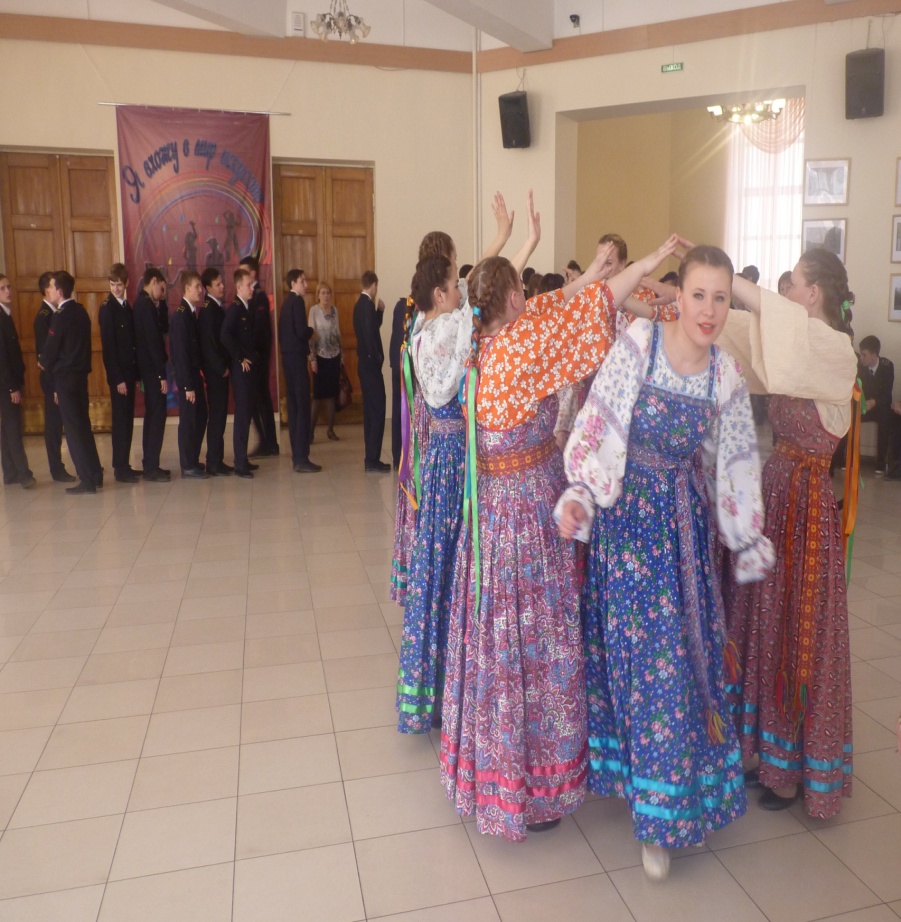 Выявление и поддержка одарённых детей.
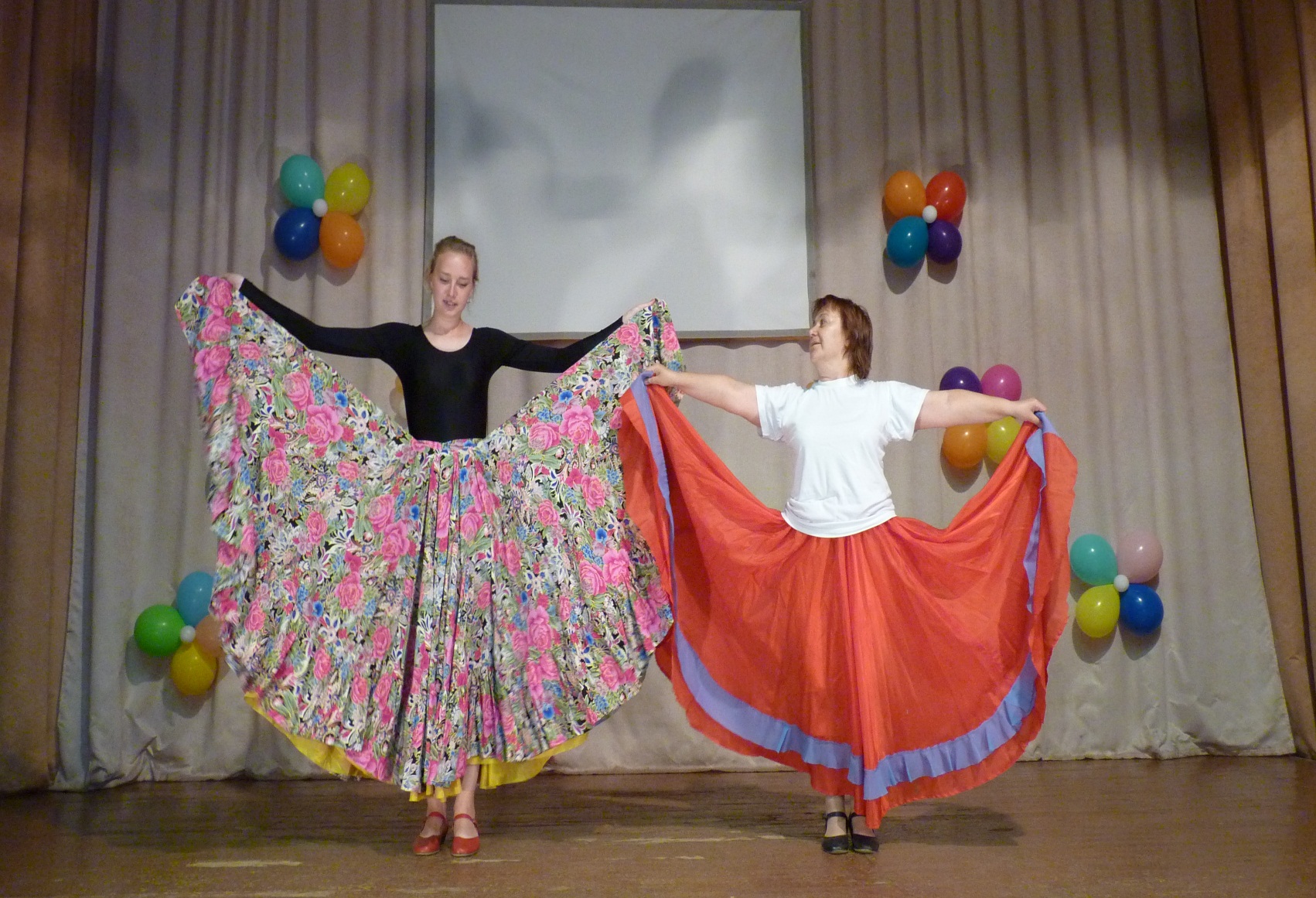 Индивидуально – профилактическая работа с  обучающимися с ОВЗ
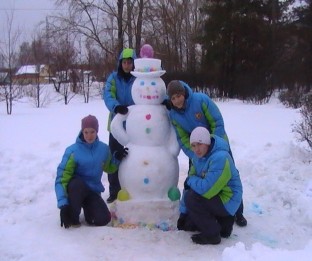 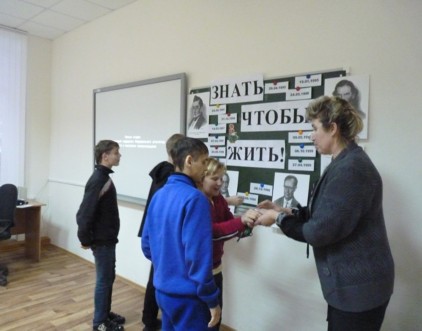 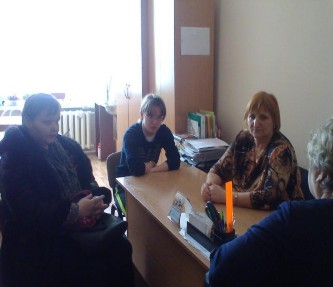 Индивидуально – профилактическая работа с  обучающимися с ОВЗ
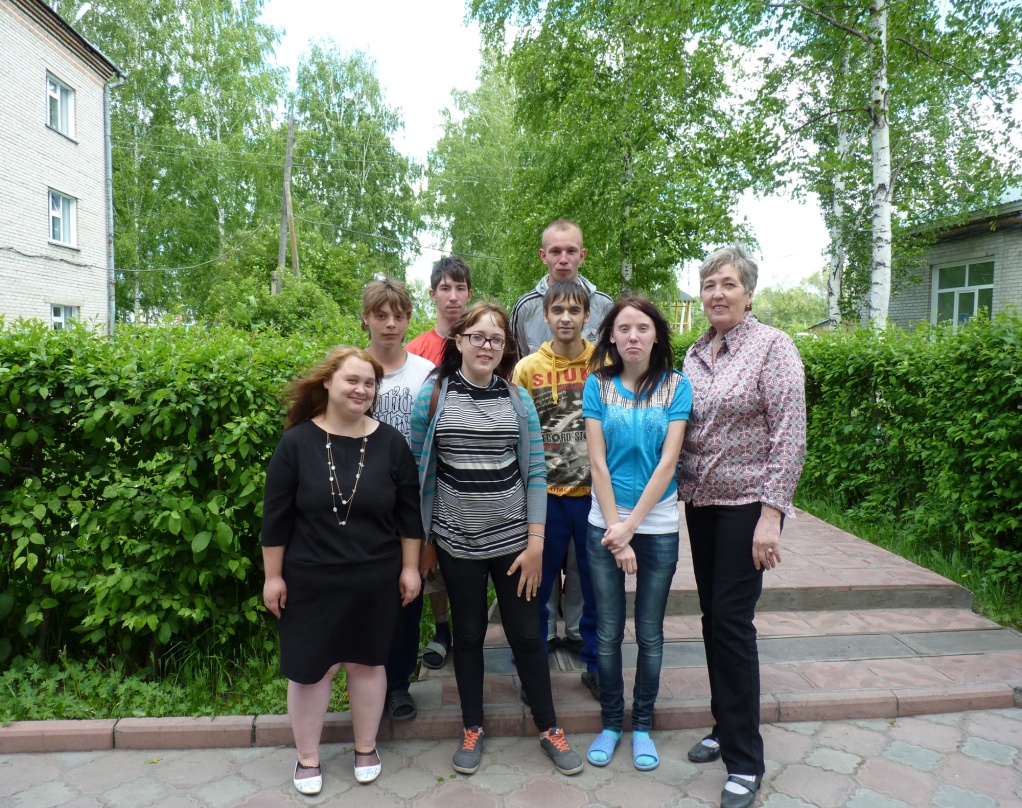 Индивидуально – профилактическая работа с  обучающимися с ОВЗ
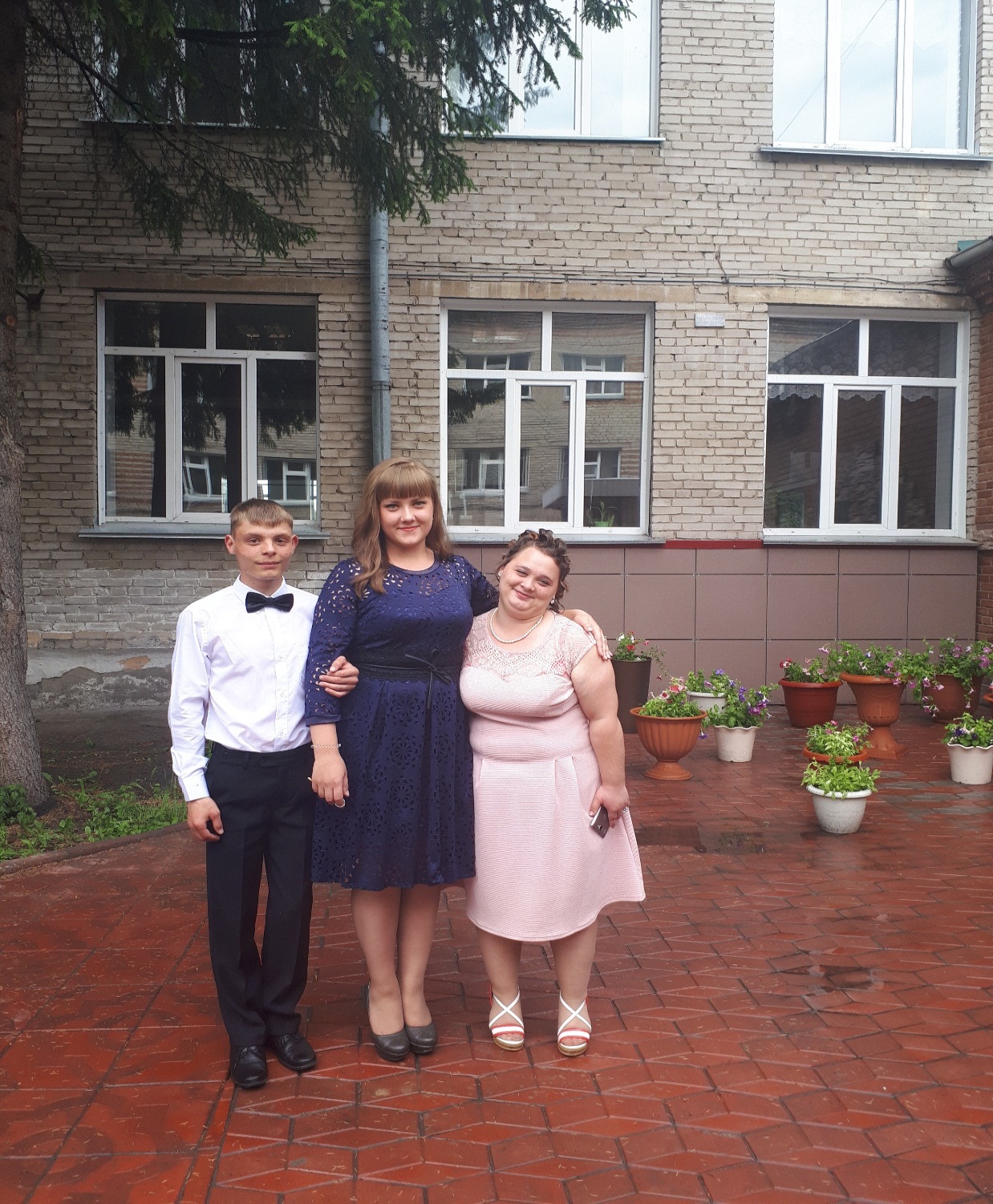 Обеспечение осознанного и ответственного выбора дальнейшей профессиональной сферы деятельности.
Обеспечение осознанного и ответственного выбора дальнейшей профессиональной сферы деятельности.
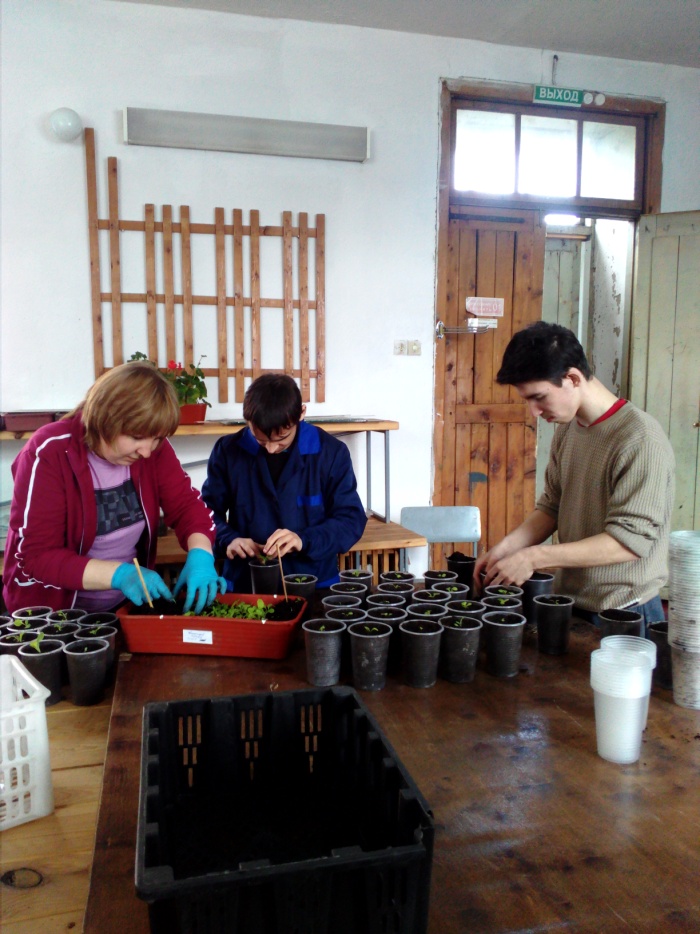 Обеспечение осознанного и ответственного выбора дальнейшей профессиональной сферы деятельности.
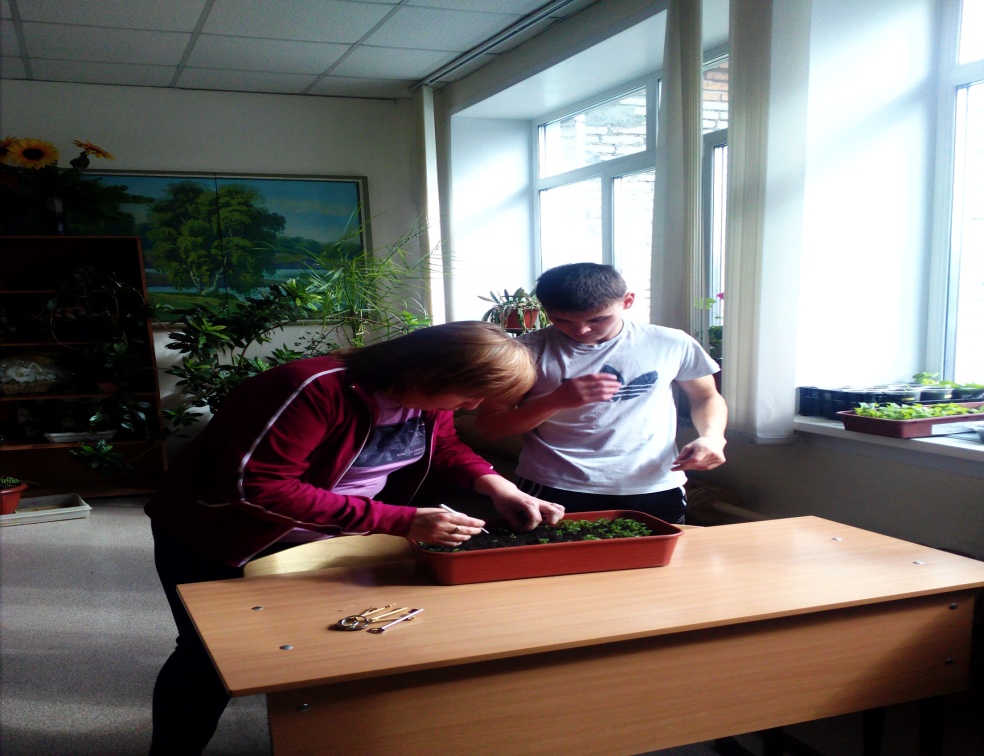 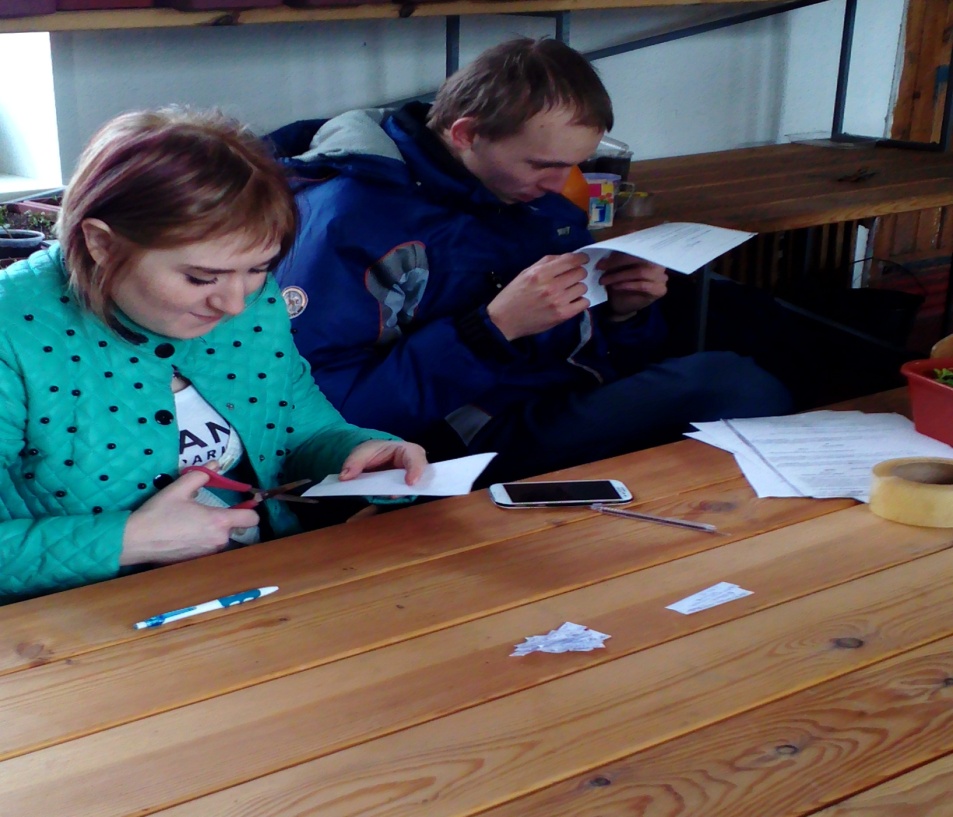 Спасибо за внимание !